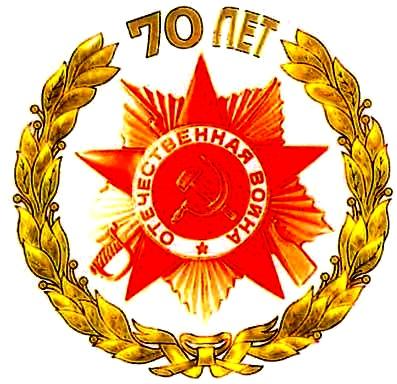 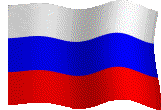 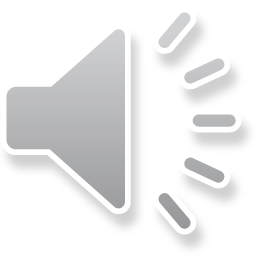 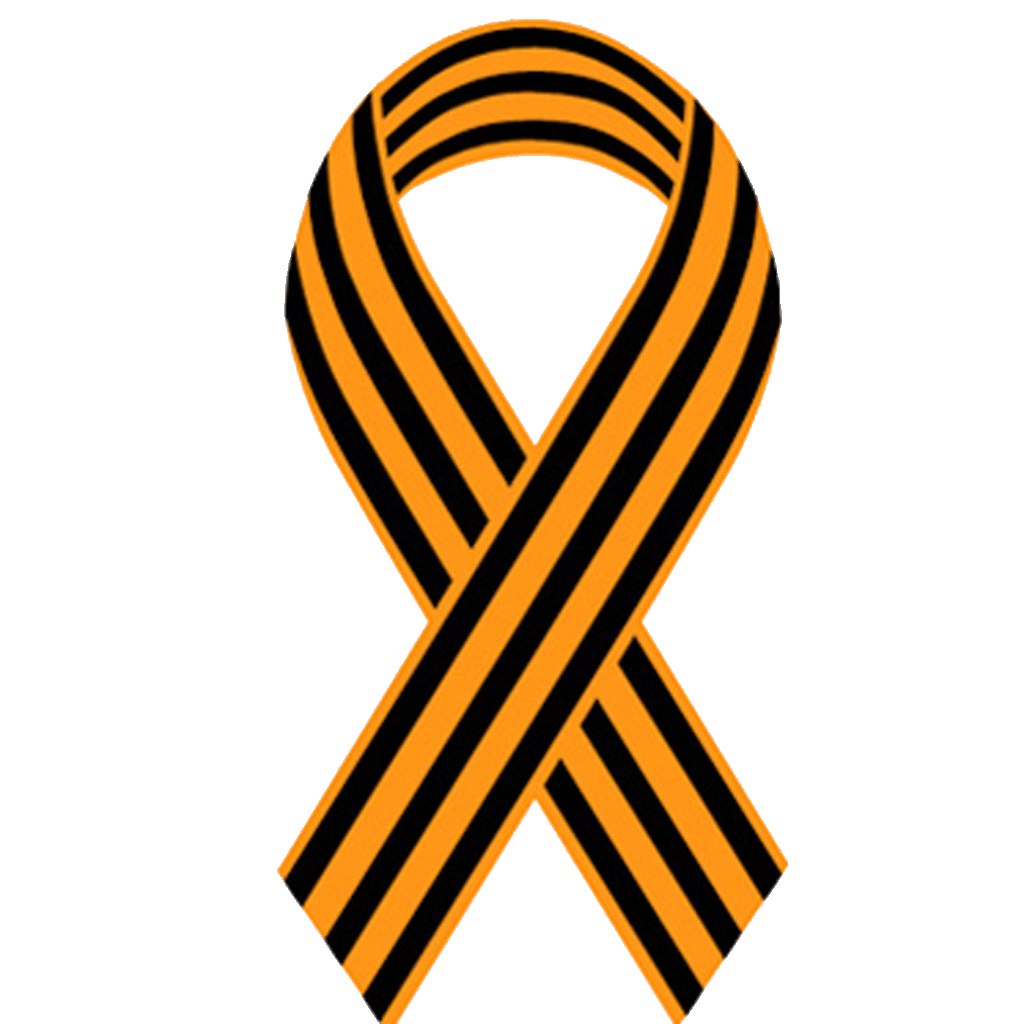 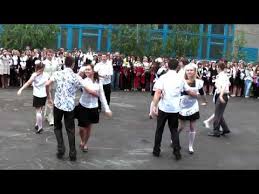 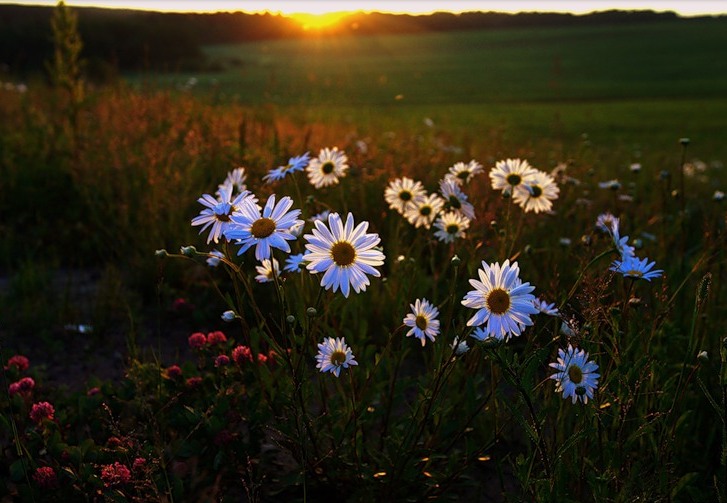 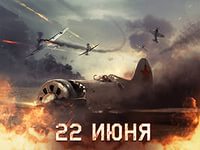 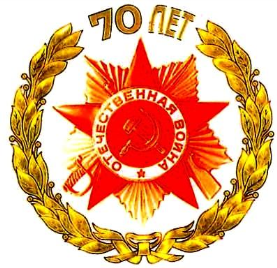 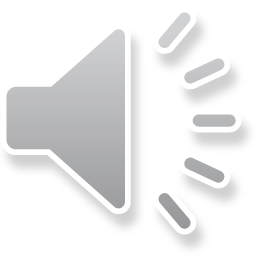 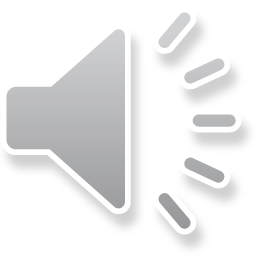 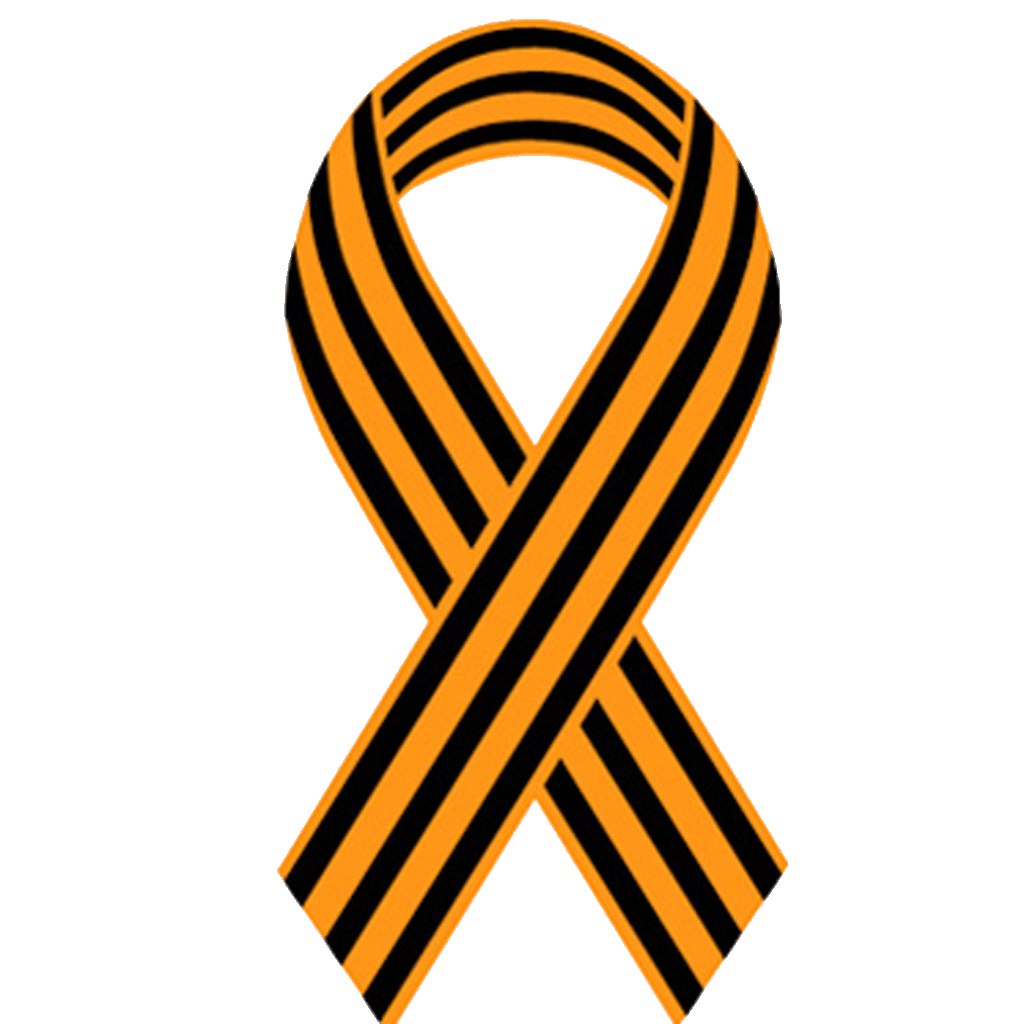 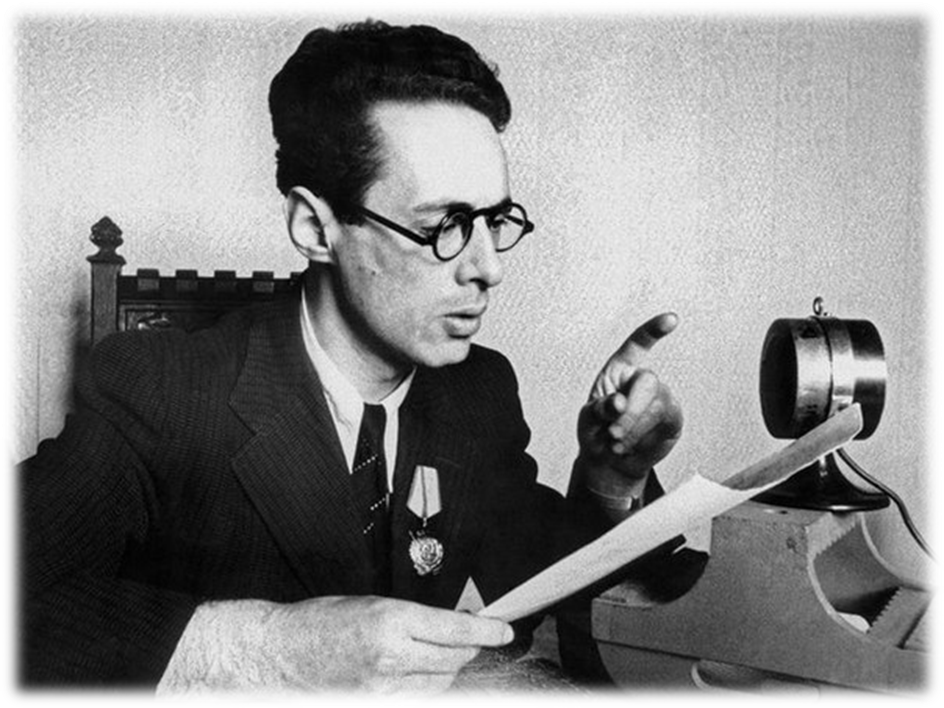 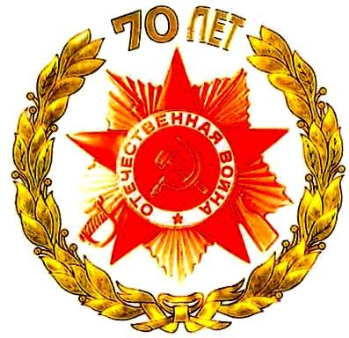 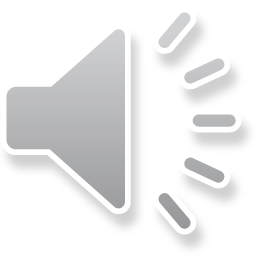 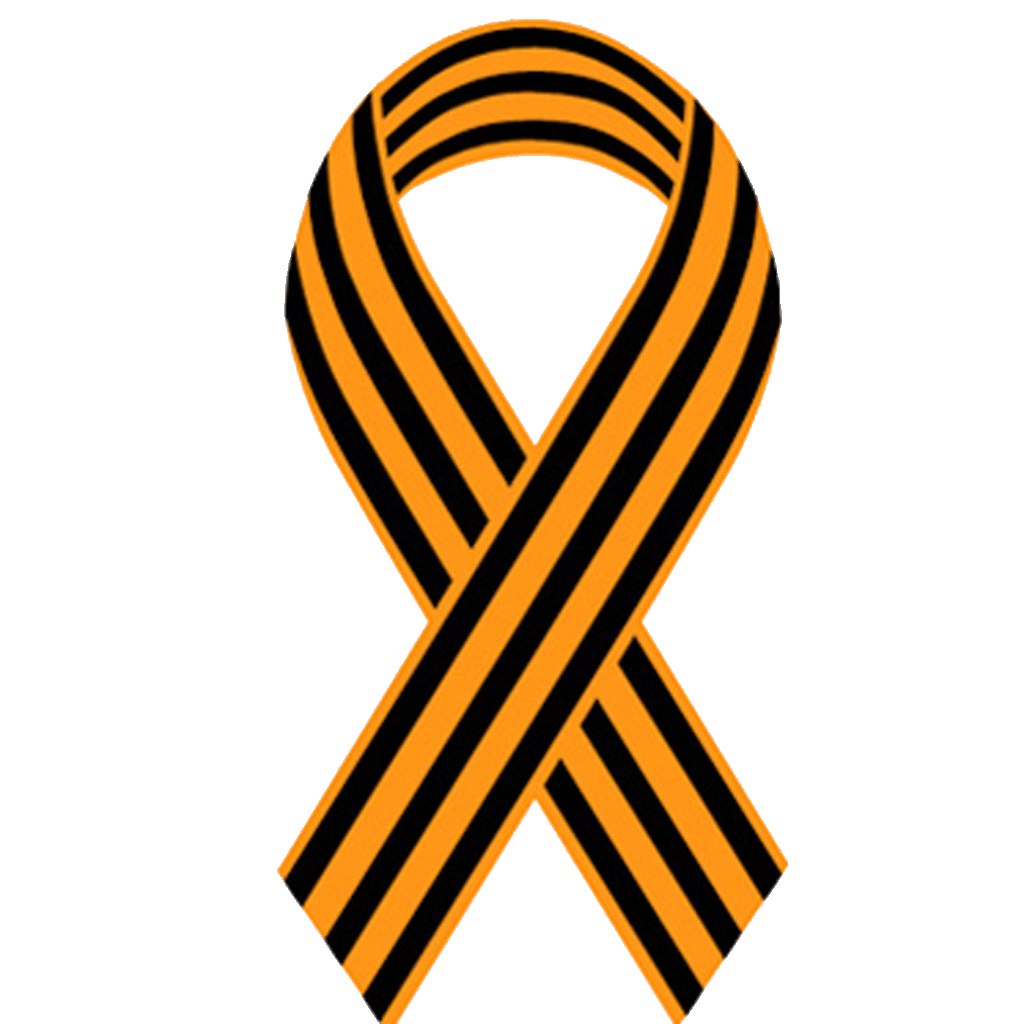 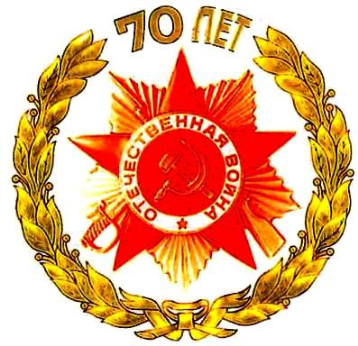 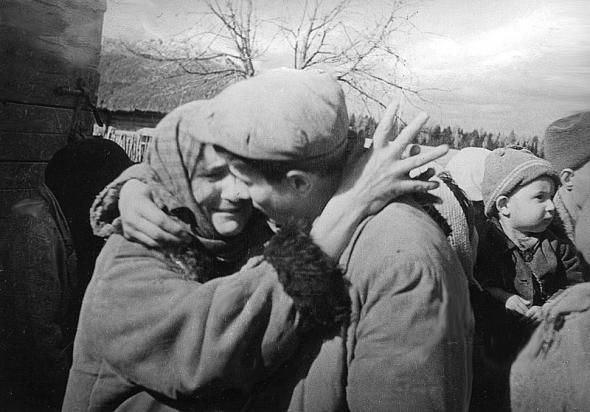 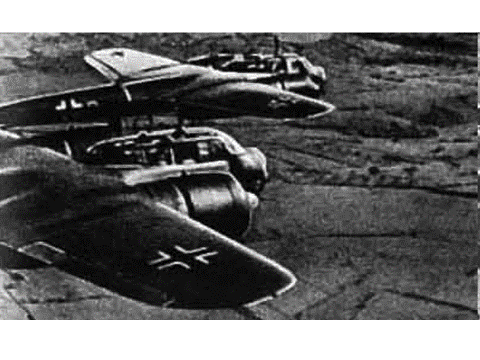 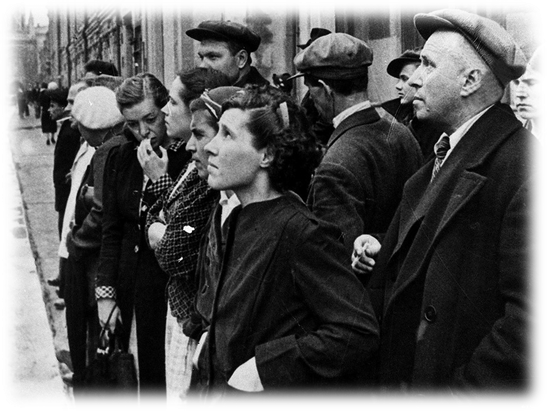 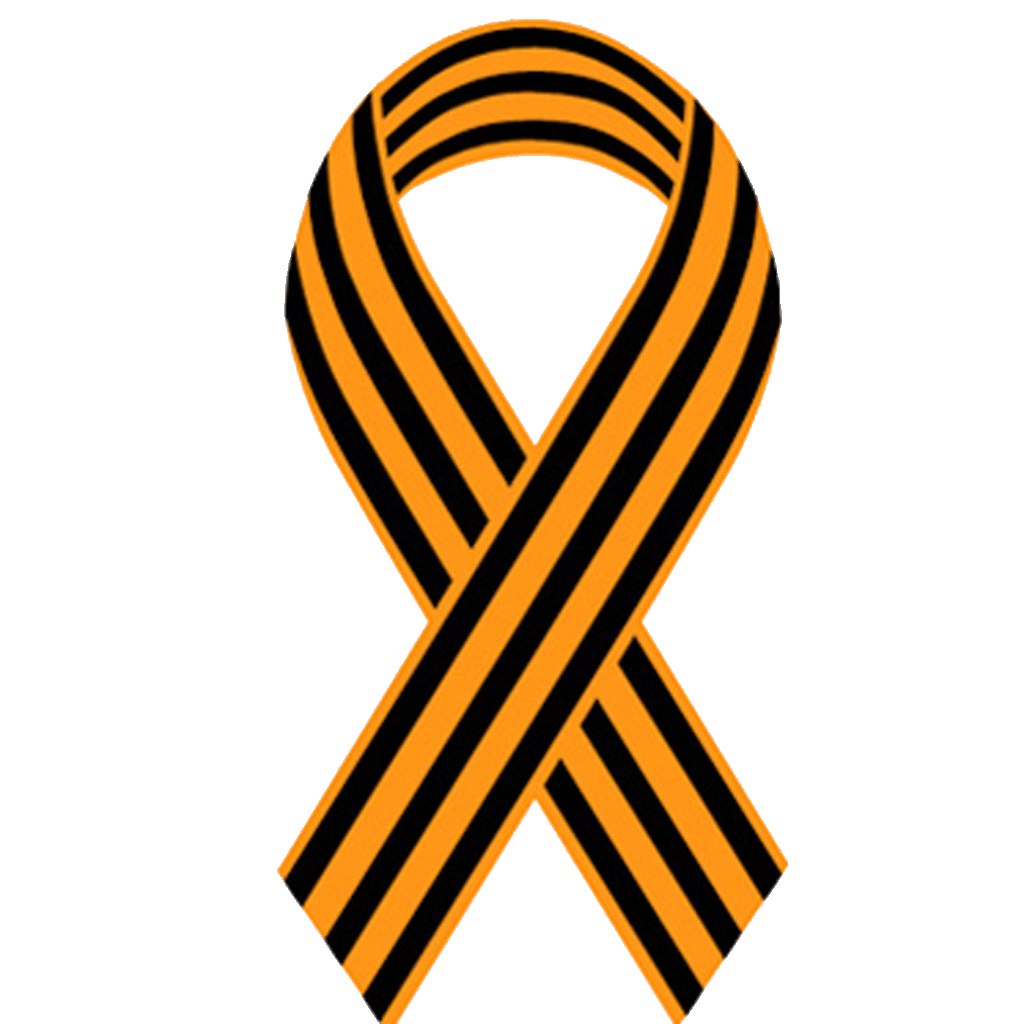 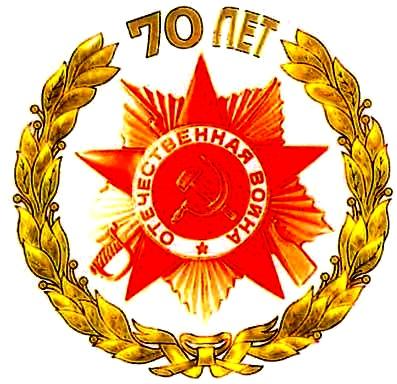 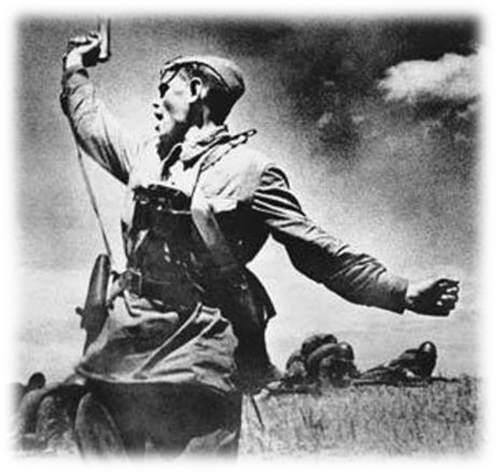 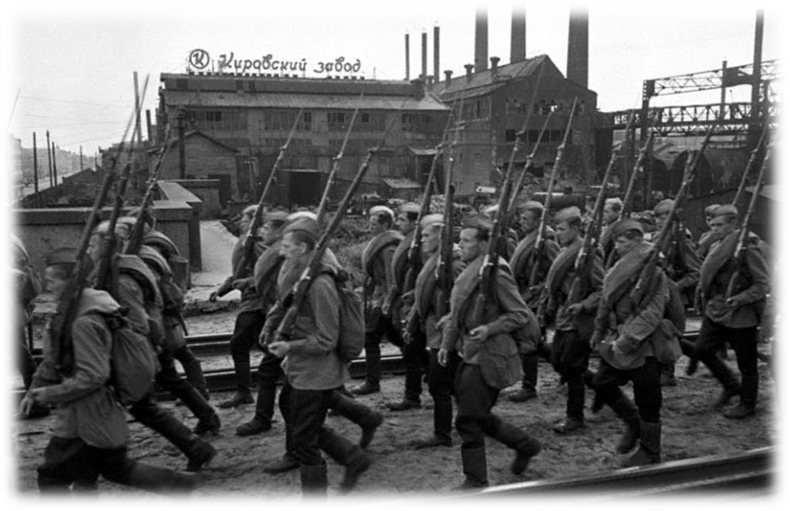 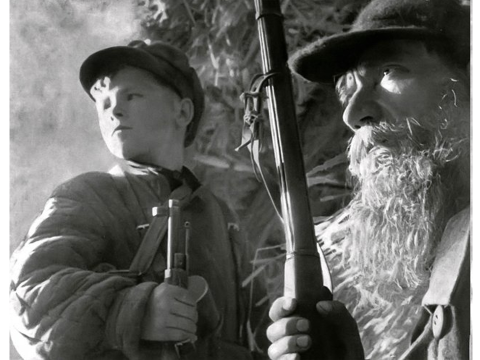 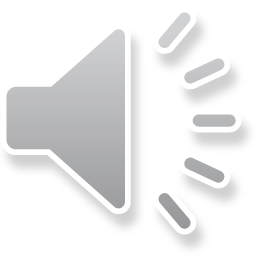 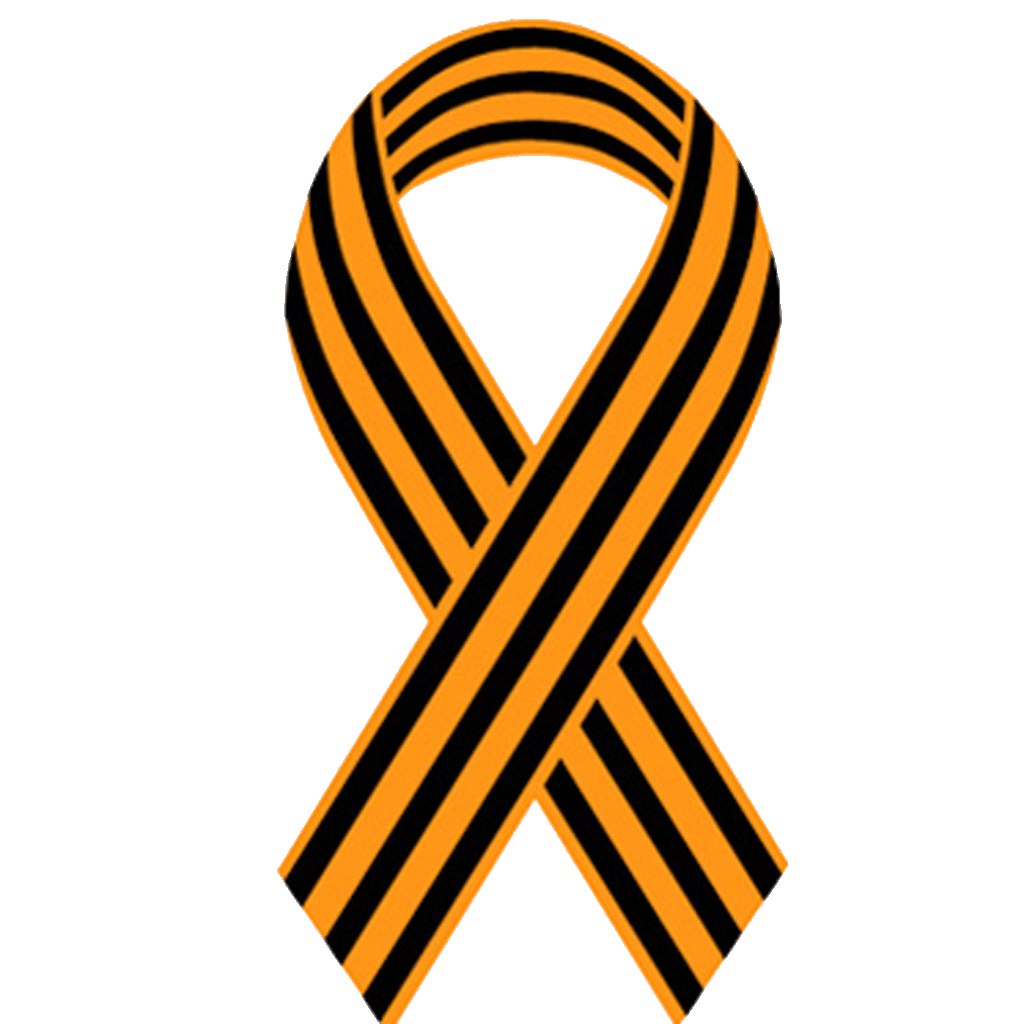 Муниципальный  конкурс чтецов,
 посвященный 70-летию Победы
 в Великой Отечественной войне
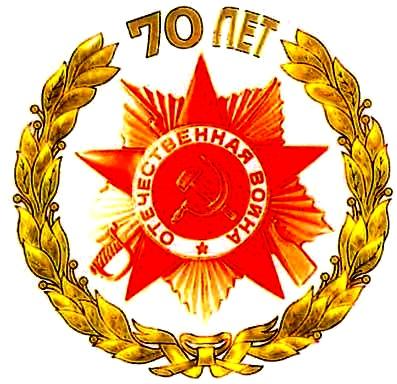 Жюри конкурса
Пахомова Зоя Петровна – старший методист Управления образования
Семешева Тамара Павловна – ветеран образования, член Совета ветеранов Артинского городского округа
Кашина Валентина Петровна – заместитель директора по воспитательной работе
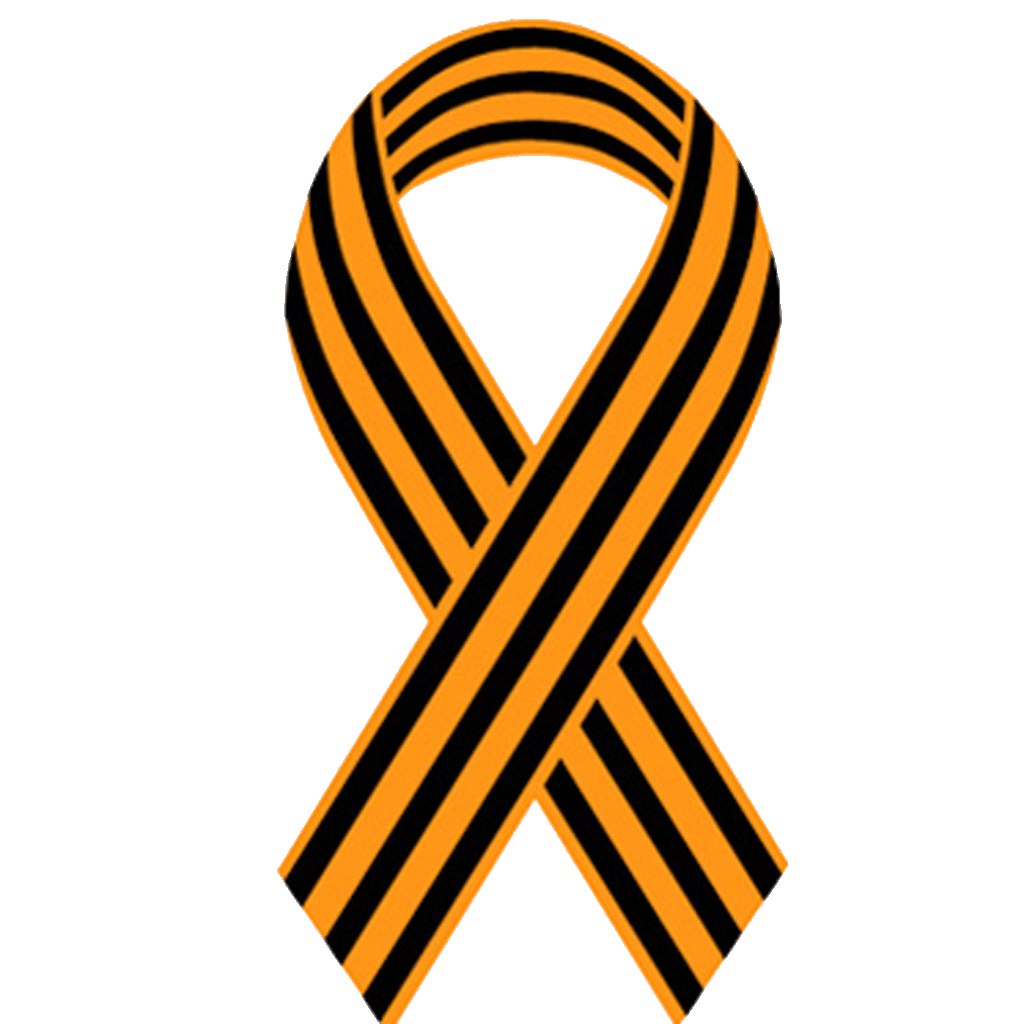 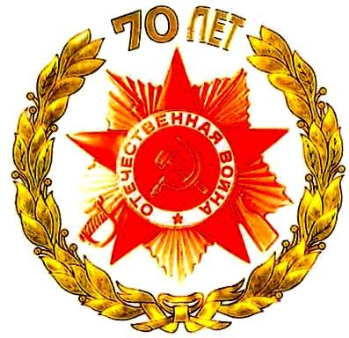 Козлова Варвара 
ученица  филиала «Артинский лицей» - «Усть –Югушинская ООШ»
Джорбирова Милана 
ученица МКОУ «Сухановская СОШ»
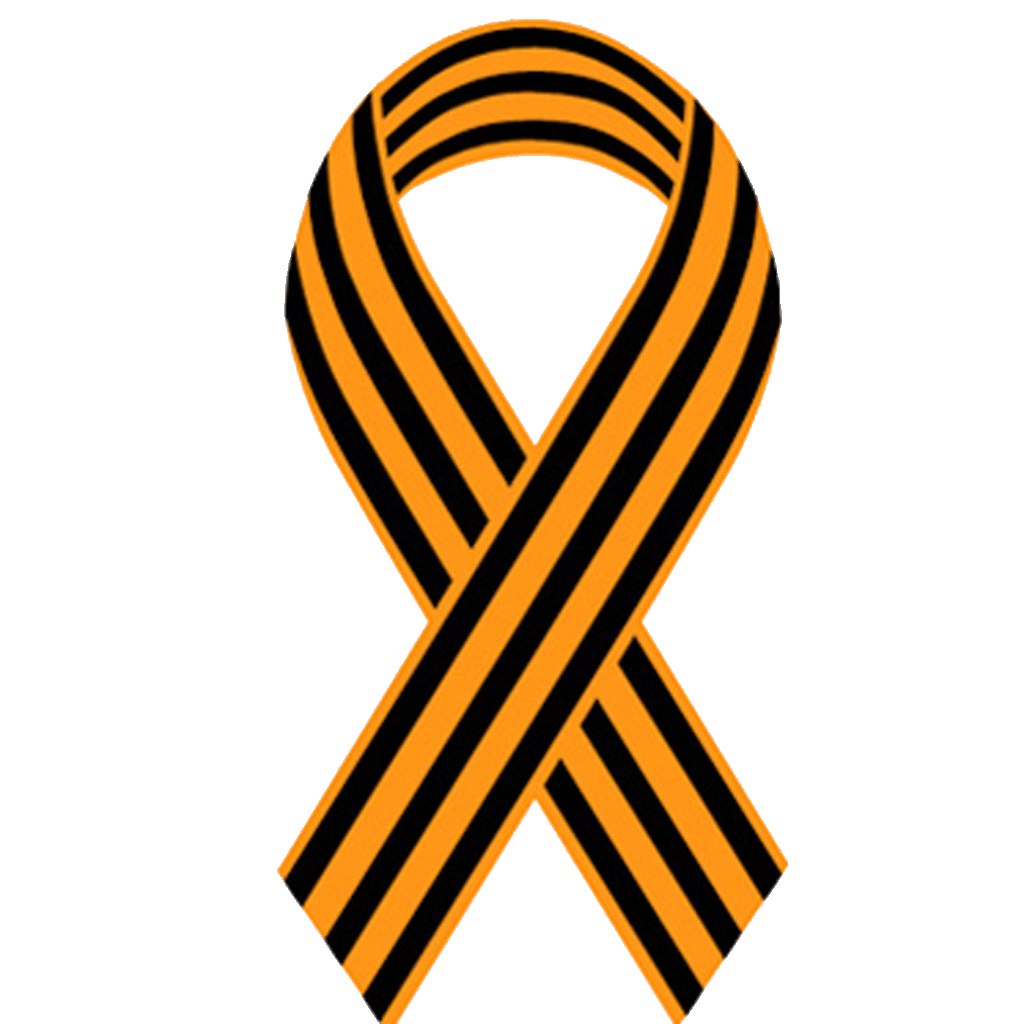 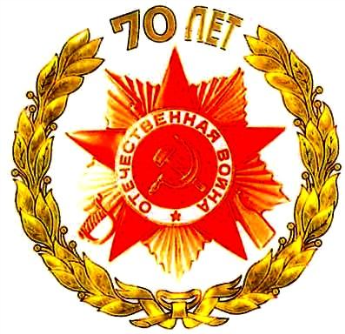 Демидов Евгений 
ученик  МКОУ АГО «Поташкинская СОШ»
Козлова Варвара 
ученицы 1 филиала «Артинский лицей» - «Усть –Югушинская ООШ»
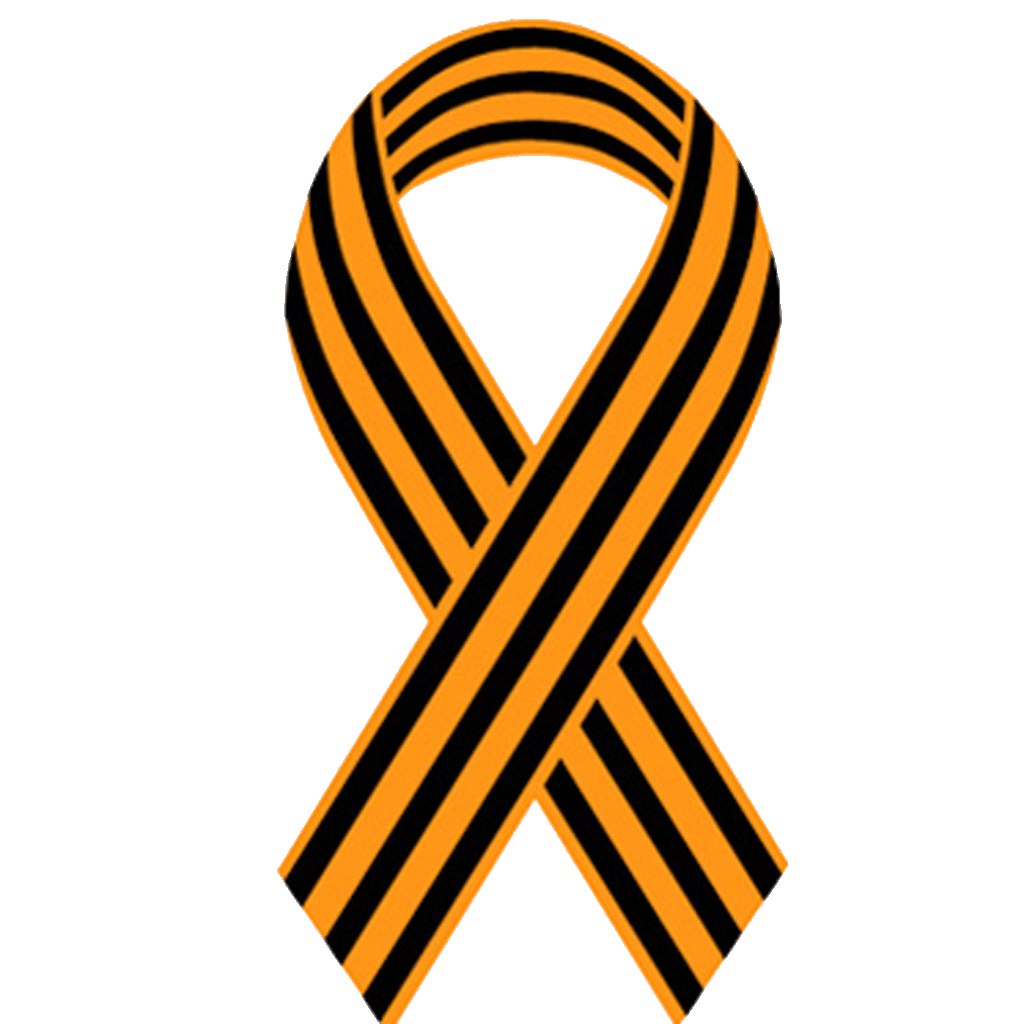 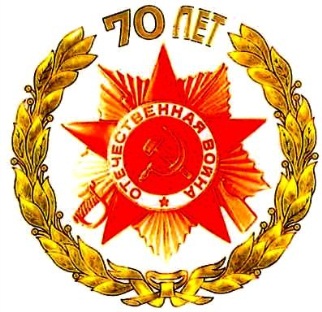 Гаин Тимофей 
ученик МАОУ « АСОШ №1»
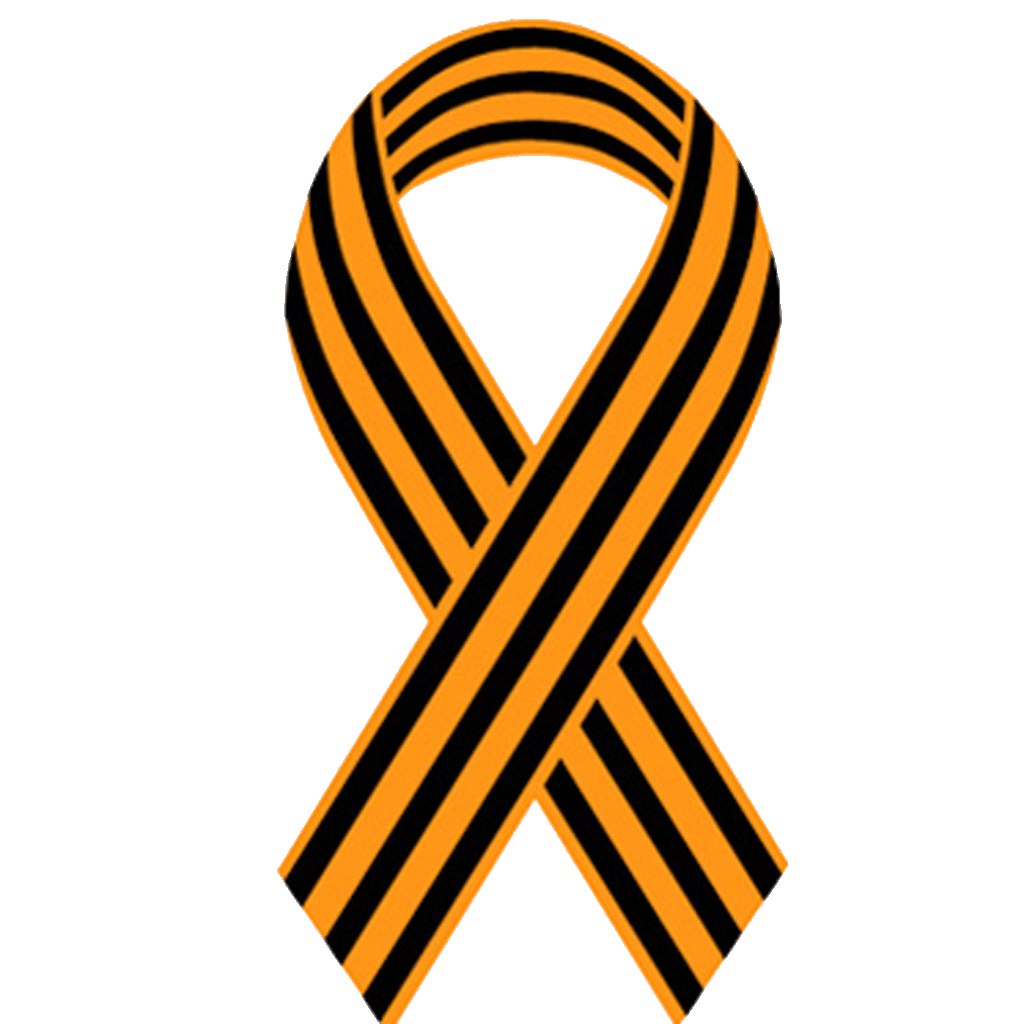 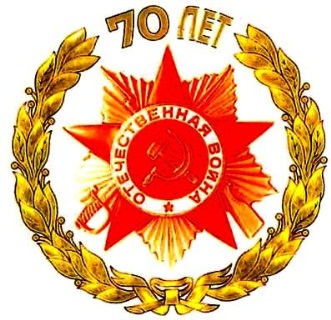 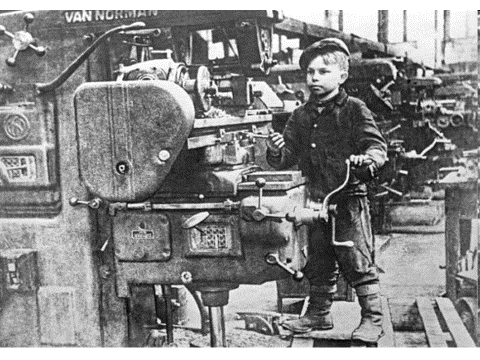 Мальцев Глеб
 ученик МАОУ «Артинский лицей»
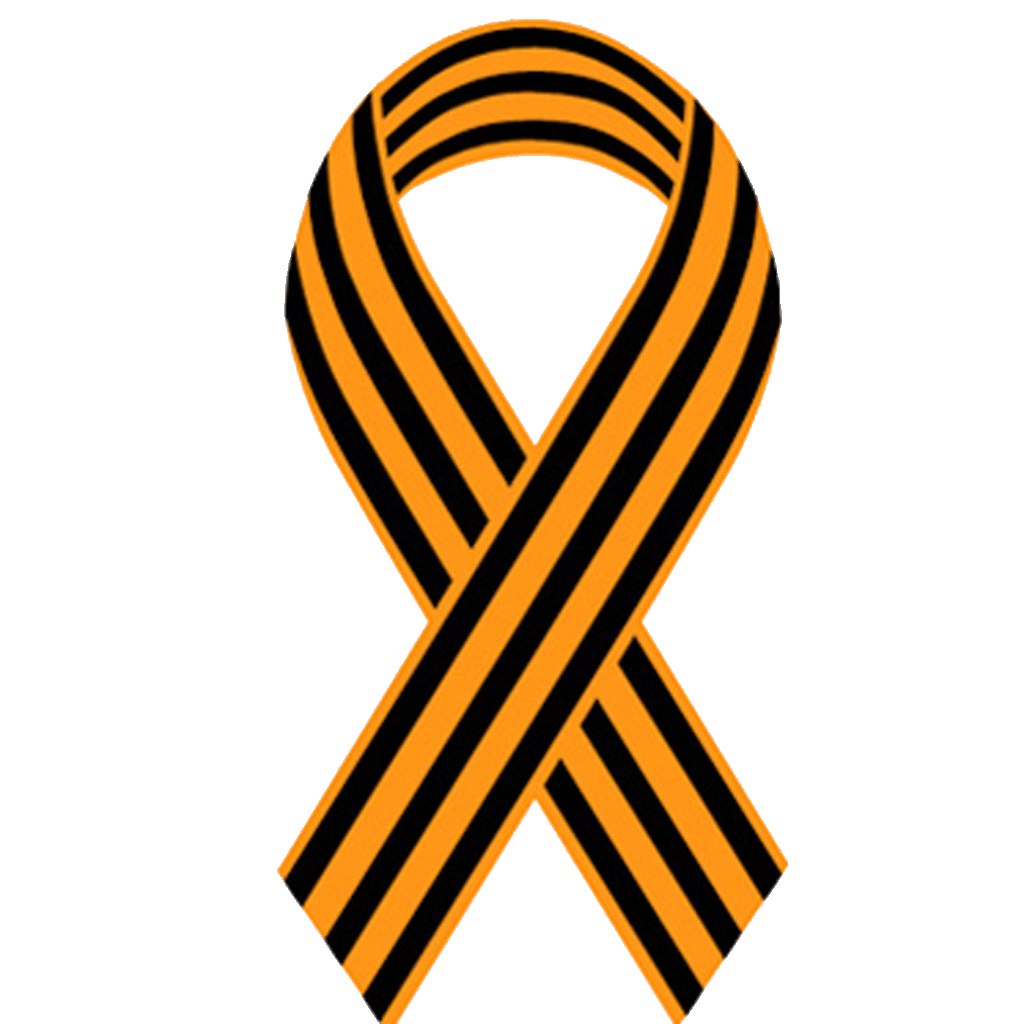 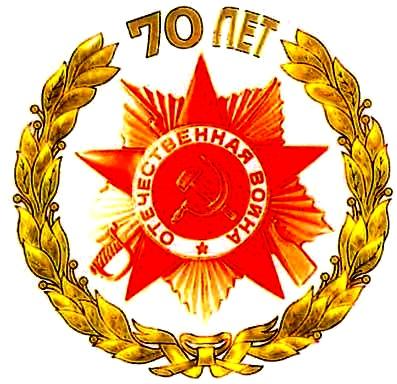 Щербакова Валерия 
ученица МКОУ «Нижнебардымская ООШ»
Щепочкин Сергей
 ученик МКОУ АГО «АСОш №6»
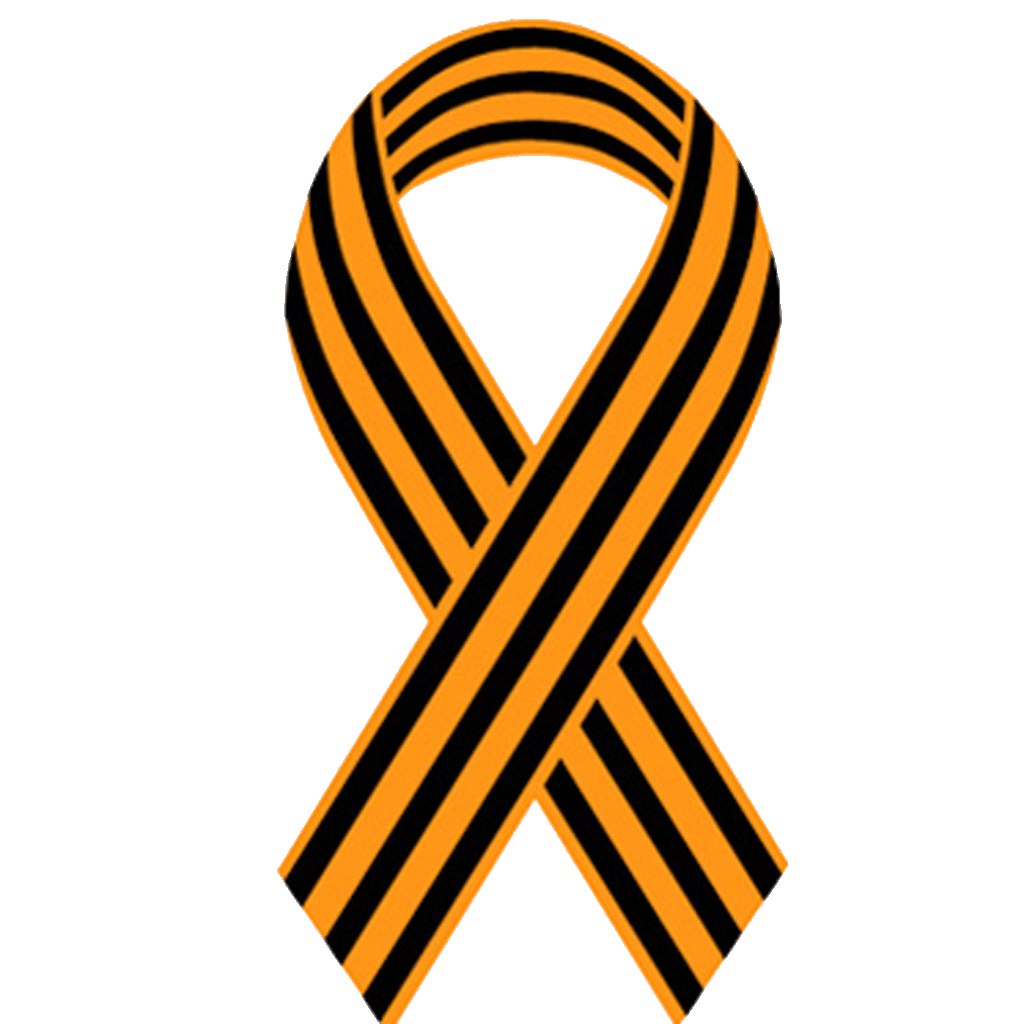 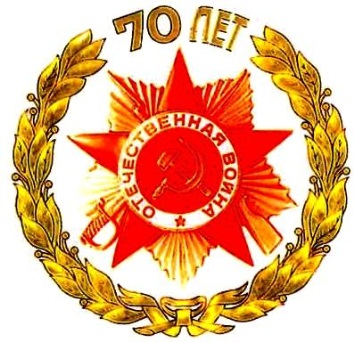 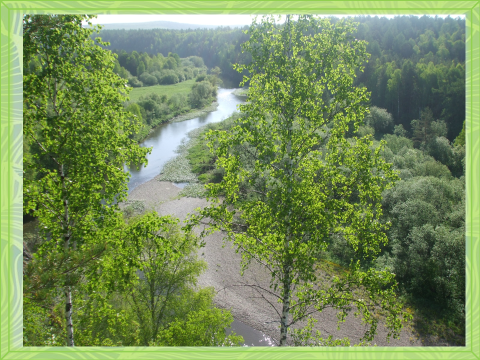 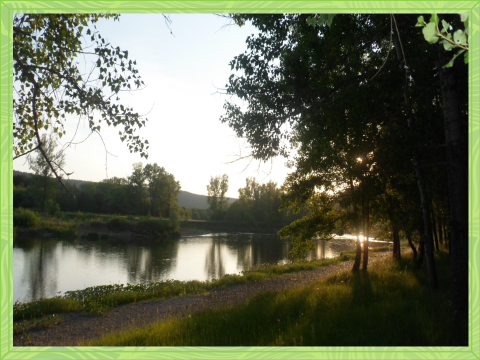 Шевалдина  Анастасия 
ученица МАОУ«Артинский лицей»
Мелехова Ксения 
ученица филиала «Артинский лицей» - «Пристанинская ООШ»
Каюмова Чулпан 
ученица филиала МАОУ «Артинский лицей – «Усть – Югушинская ООШ»
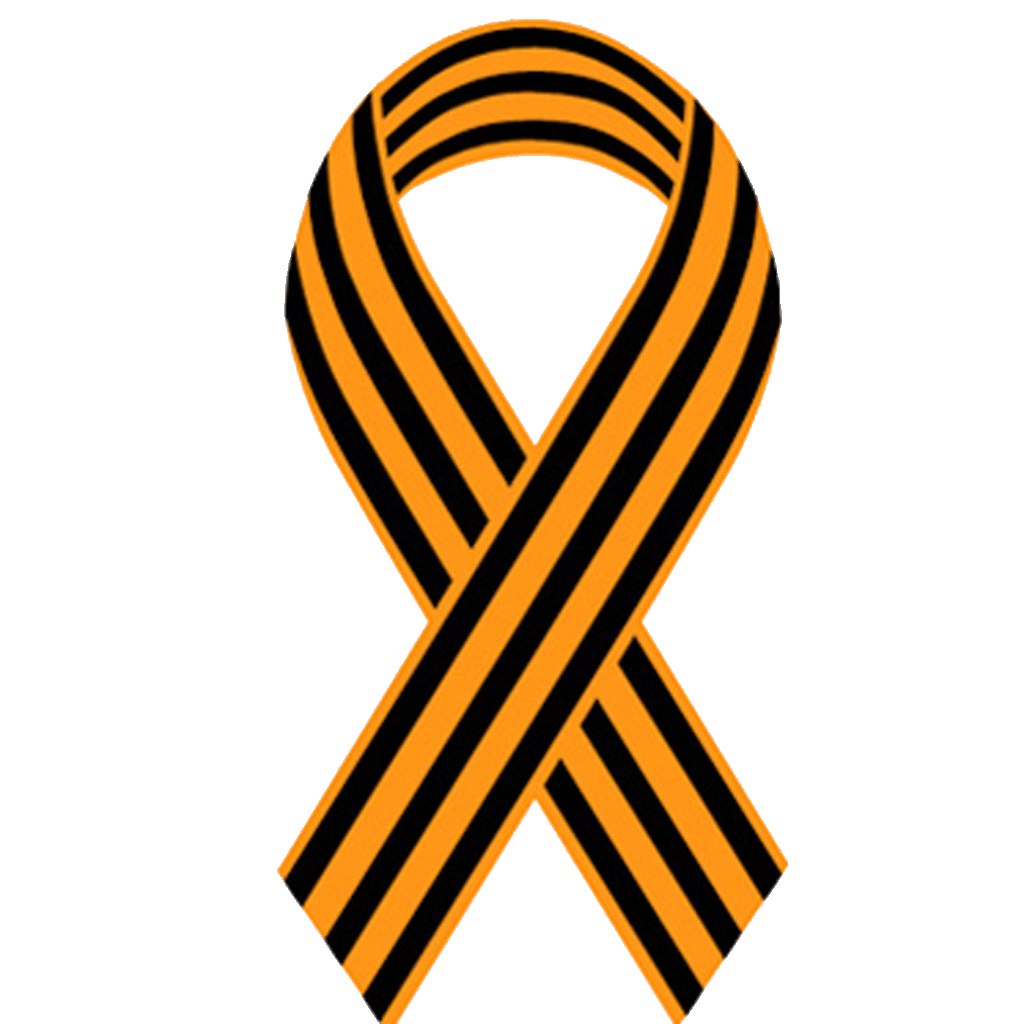 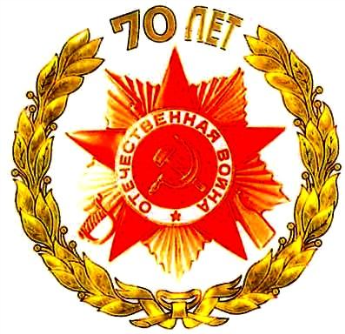 Верзакова Анна
Бахарева Полина
 ученицы МКОУ «АСОШ №6»
Ваулин Дмитрий
ученик МАОУ« АСОШ №1»
Мавлетбаева Элина 
ученица  филиала МКОУ Поташкинская СОШ
 – «Артя – Шигиринская ООШ»
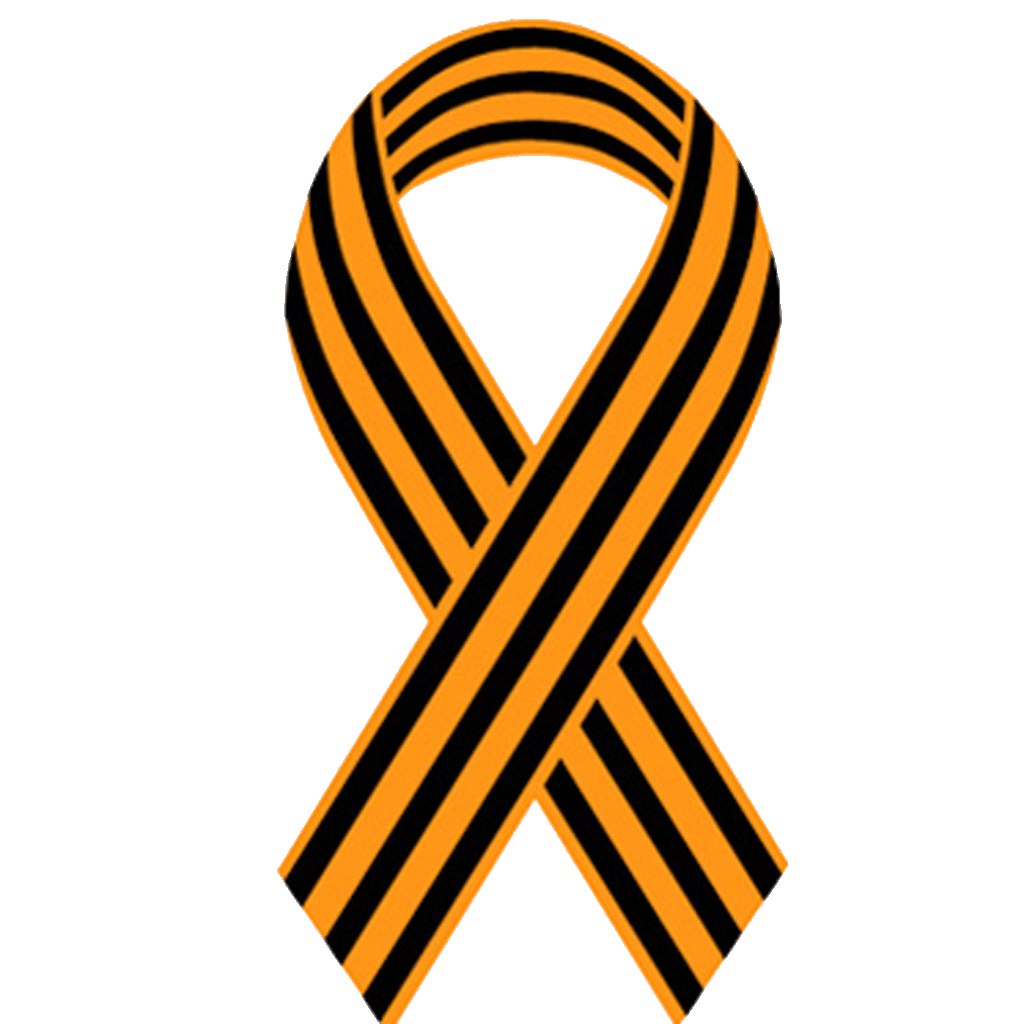 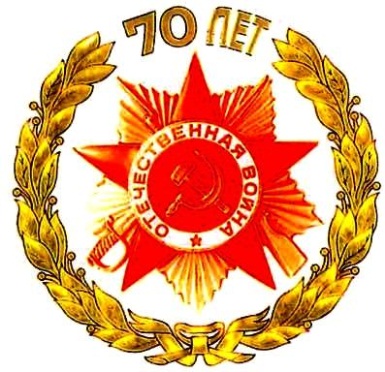 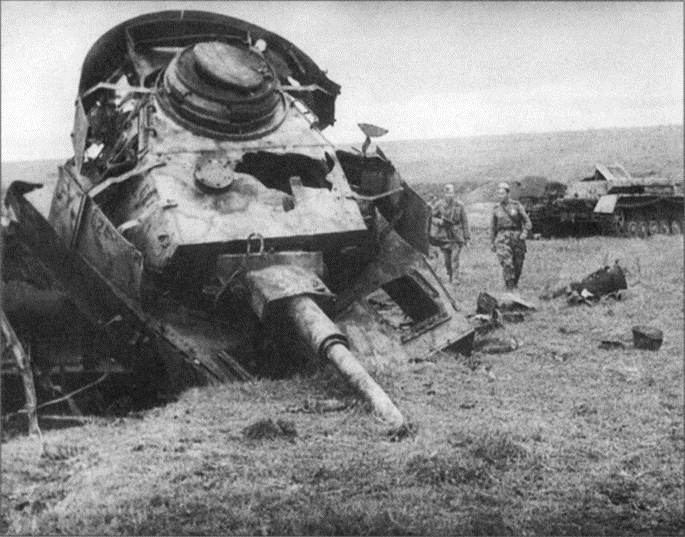 Абдрафиков Альмир
 ученик МКОУ «Азигуловская СОШ»
Елисеева Дарья 
ученица МКОУ «Свердловская СОШ»
Желтышев Артем 
ученик  МКОУ «Староартинская СОШ»
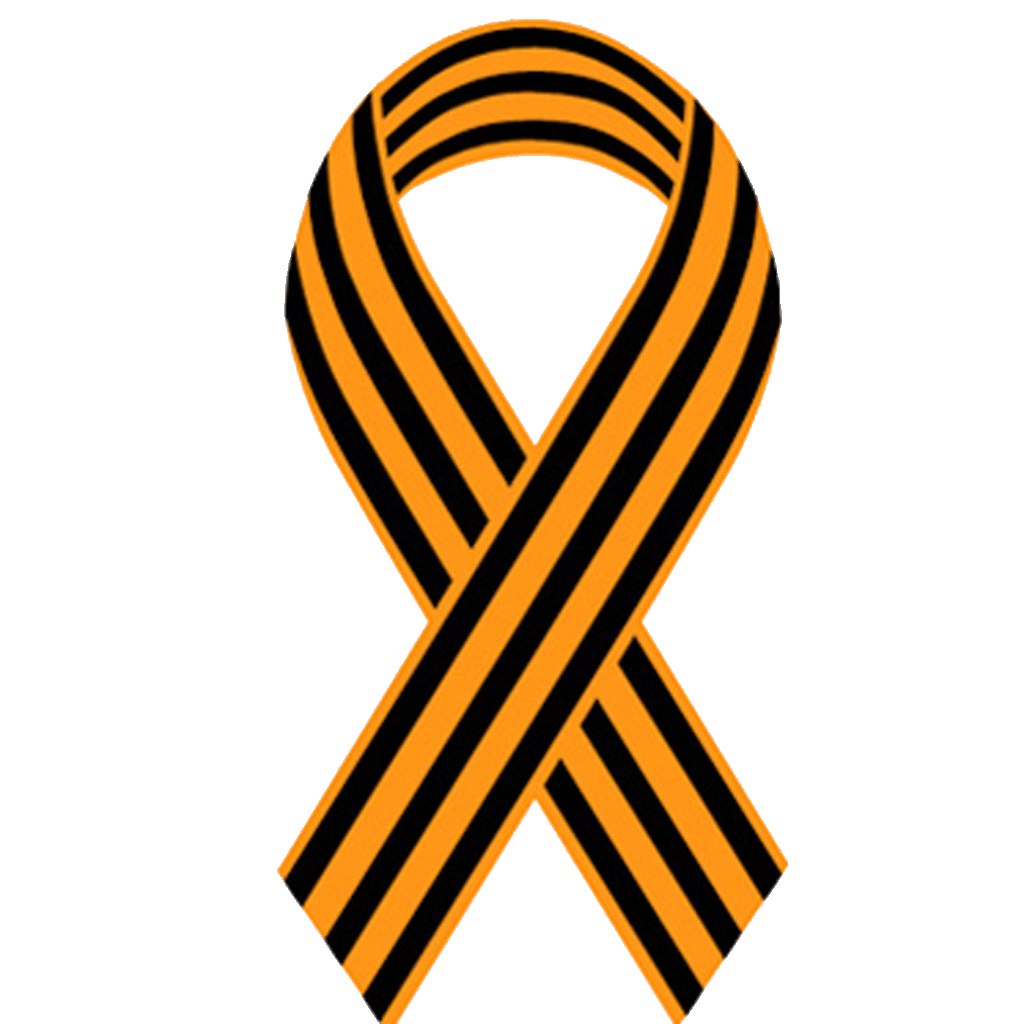 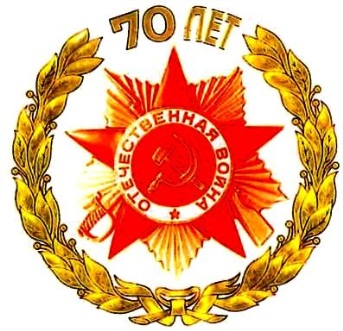 Илькина Анна 
ученица МКОУ«Куркинская ООШ»
Суфиева Дарья 
ученица МКОУСажинская СОШ»
Шайхутдинов Эльмир 
ученик Филиала МКОУ АГО «Поташкинская СОШ» «Артя- Шигиринская ООШ»
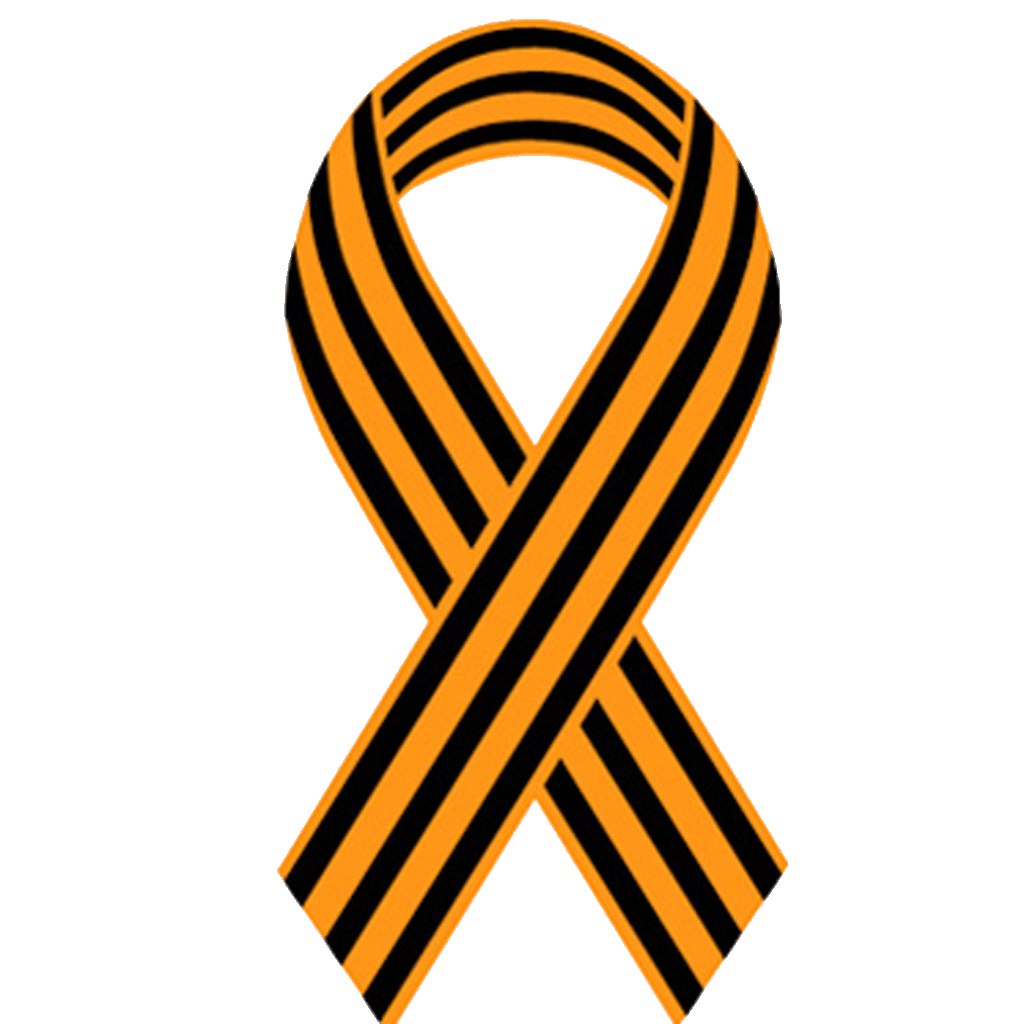 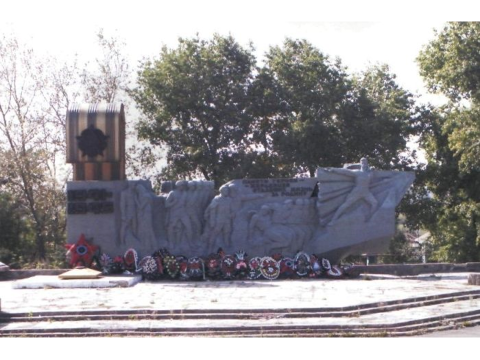 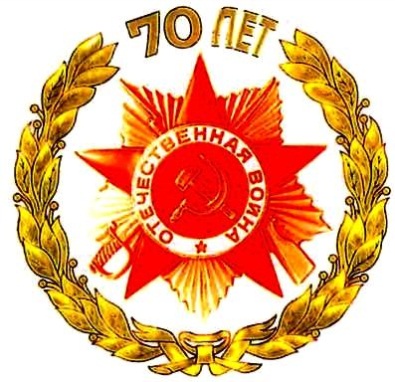 Калин Андрей 
ученик МКОУ «Барабинская ООШ»
Крашенинникова Диана 
ученица МАОУ АГО «АСОШ №1»
Сайфуллина Оксана 
ученица МКОУ«Малокарзинская СОШ»
Шестаков Геннадий
ученик  МАОУ «Манчажская СОШ»
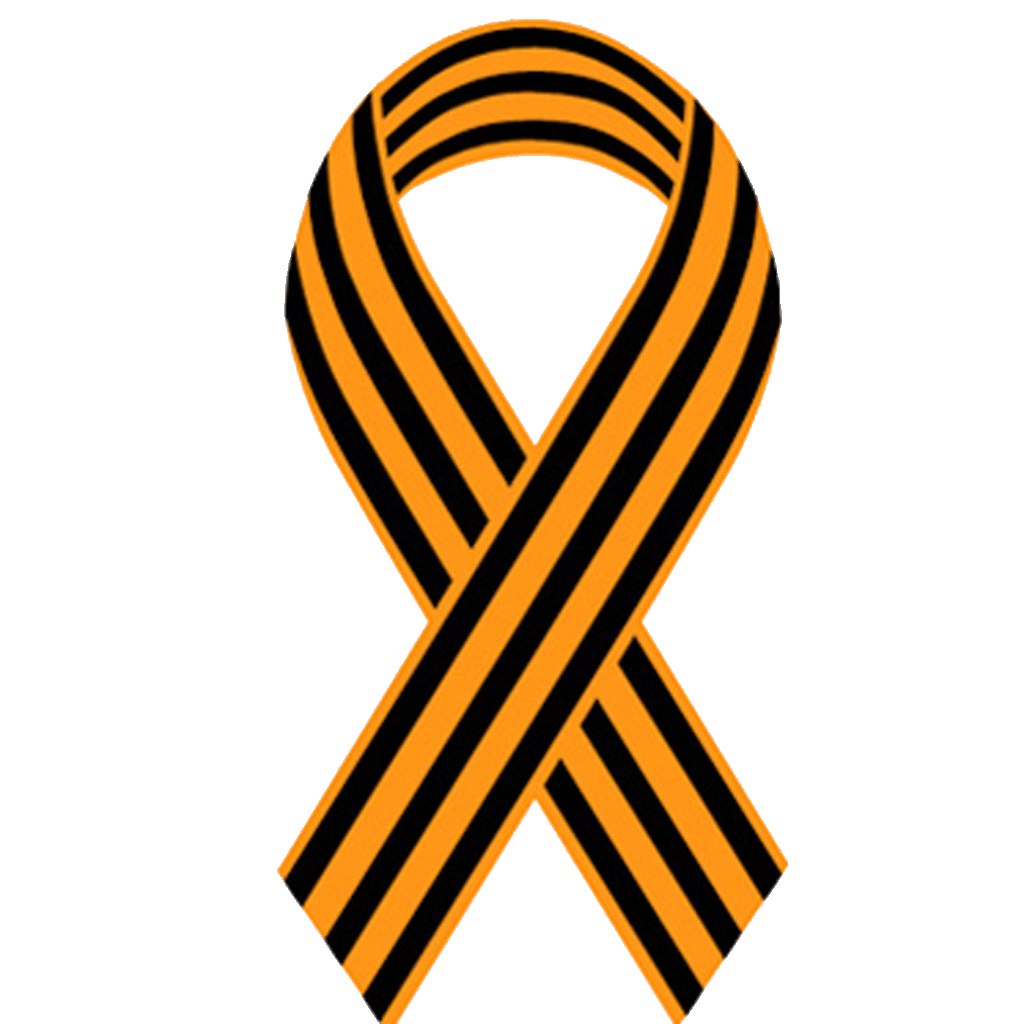 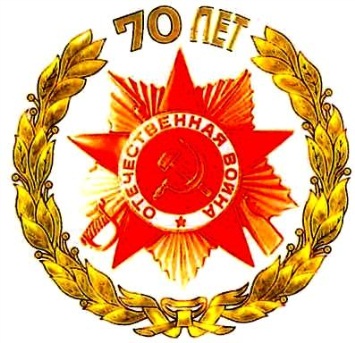 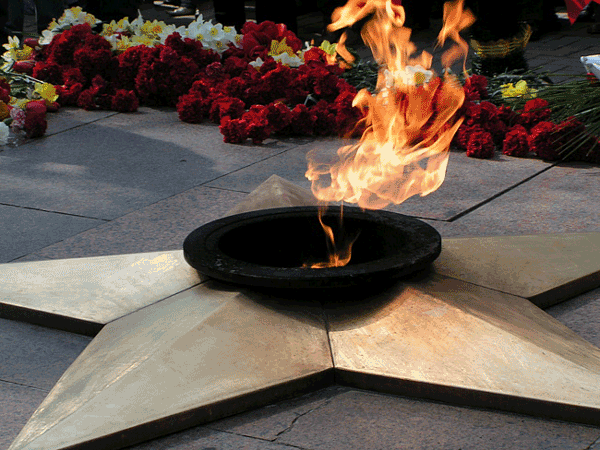 Поздравляем 
победителей 
и лауреатов муниципального конкурса чтецов
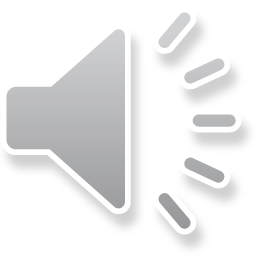 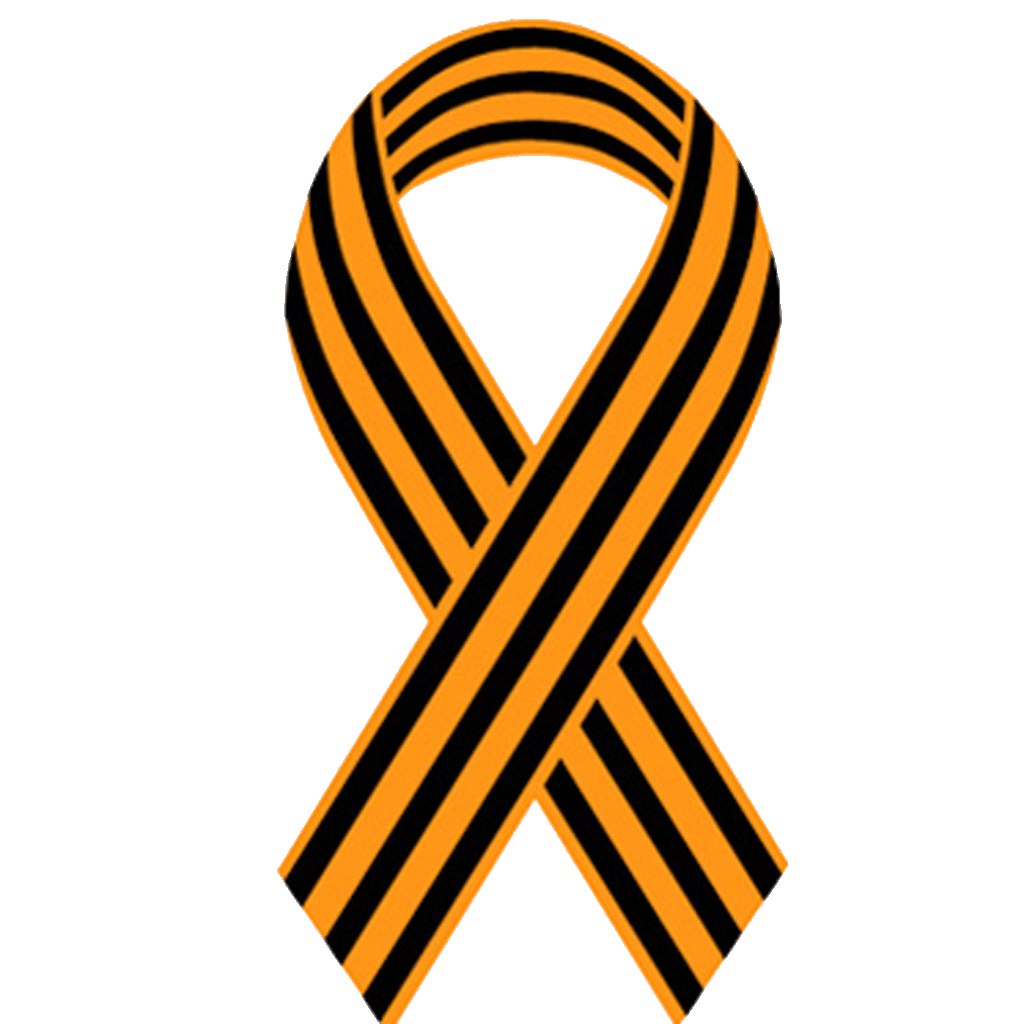 Поздравляем 
победителей 
и лауреатов муниципального конкурса чтецов
1 место – Мальцев Глеб,
МАОУ «Артинский лицей»
2 место – Шевалдина Анастия –
МАОУ «Артинский лицей»
3 место – Абдрафиков Альмир – 
МКОУ «Азигуловская СОШ»
Желтышев Артем – 
МКОУ «Староартинская СОШ»
Елисеева Дарья –
МКОУ «Свердловская СОШ»
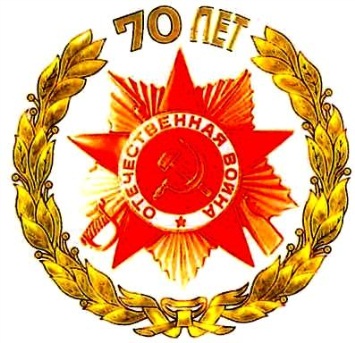 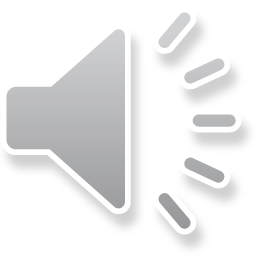 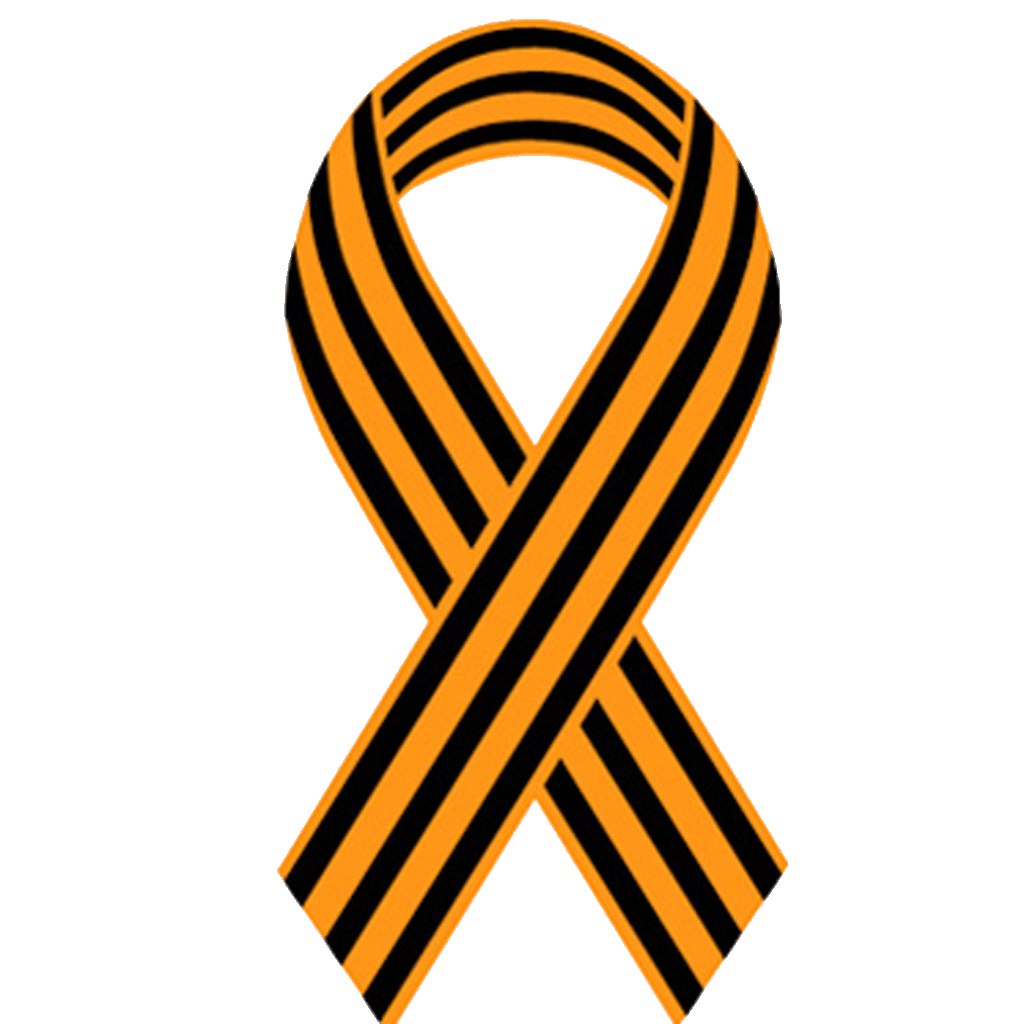 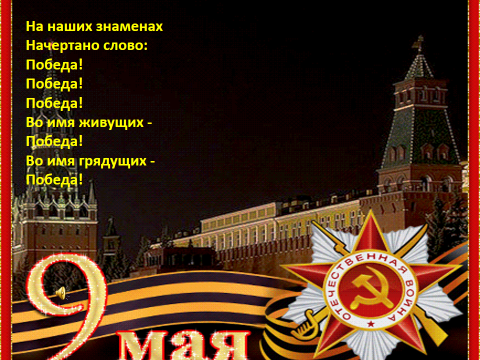 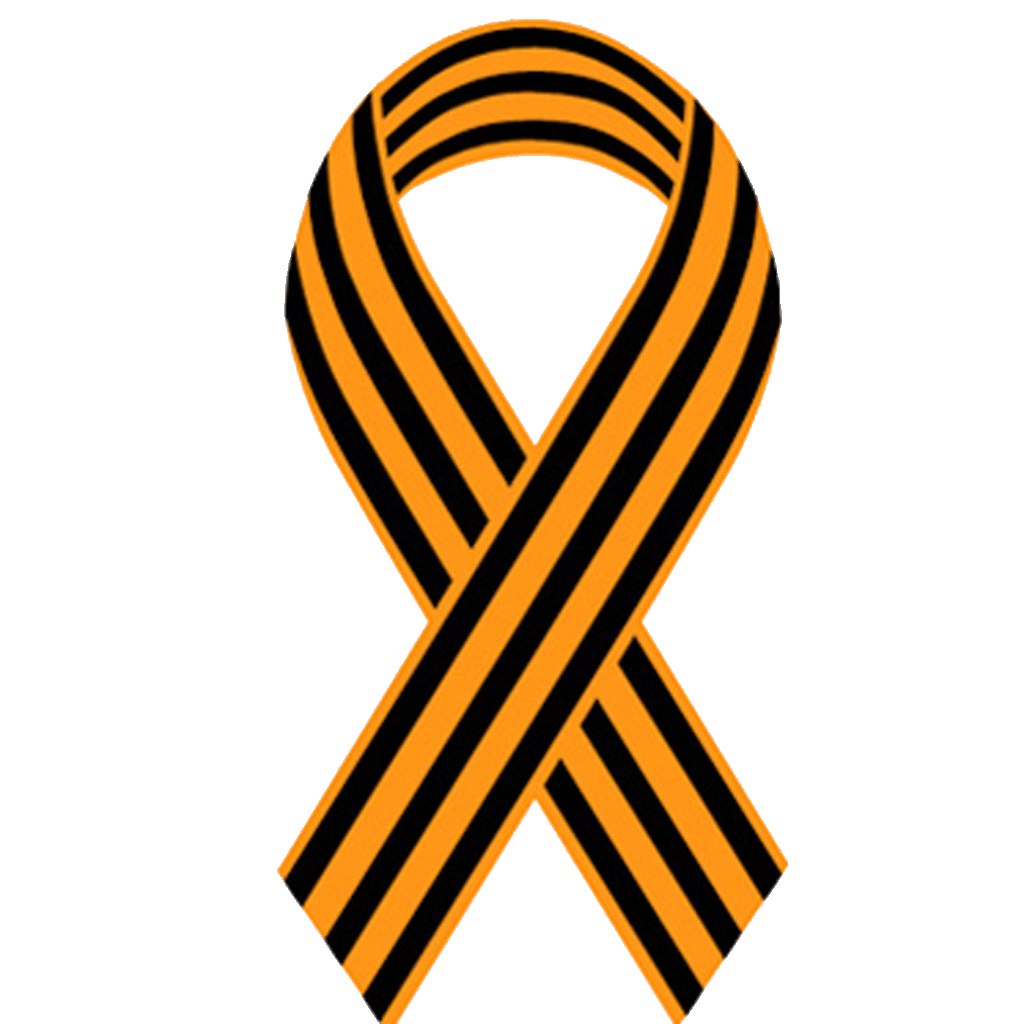